ICT Word ProcessingLesson 3:Working with Images and Shapes in Documents
Objectives – Lesson 3
7.3.5: Use word-processor drawing tools to create a visual representation of information (e.g., SmartArt), such as a diagram, flow chart, etc.
7.3.6: Insert a spreadsheet object into a document.
7.3.7: Create a report or essay that includes a title page, text, a graphic or image, and a bibliography.
7.3.1: Insert and modify sizing of images in a word-processing document.
7.3.2: Position an image relative to text in a document, using various text-wrapping options (inline, square, tight, etc.).
7.3.3: Use word-processor drawing tools to create pre-formatted shapes that enhance a document's content.
7.3.4: Use word-processor drawing tools to format graphical text objects (e.g., WordArt), including shape, spacing, shadow, 3D effects.
Working with Images
Images are pictures or designs that you insert into your document to provide visual elements. 
Insert Picture dialog box opens to the My Pictures folder in your computer
You can use the online pictures search in the Clip Art button to search for and insert online images into your document. But, check copyrights.
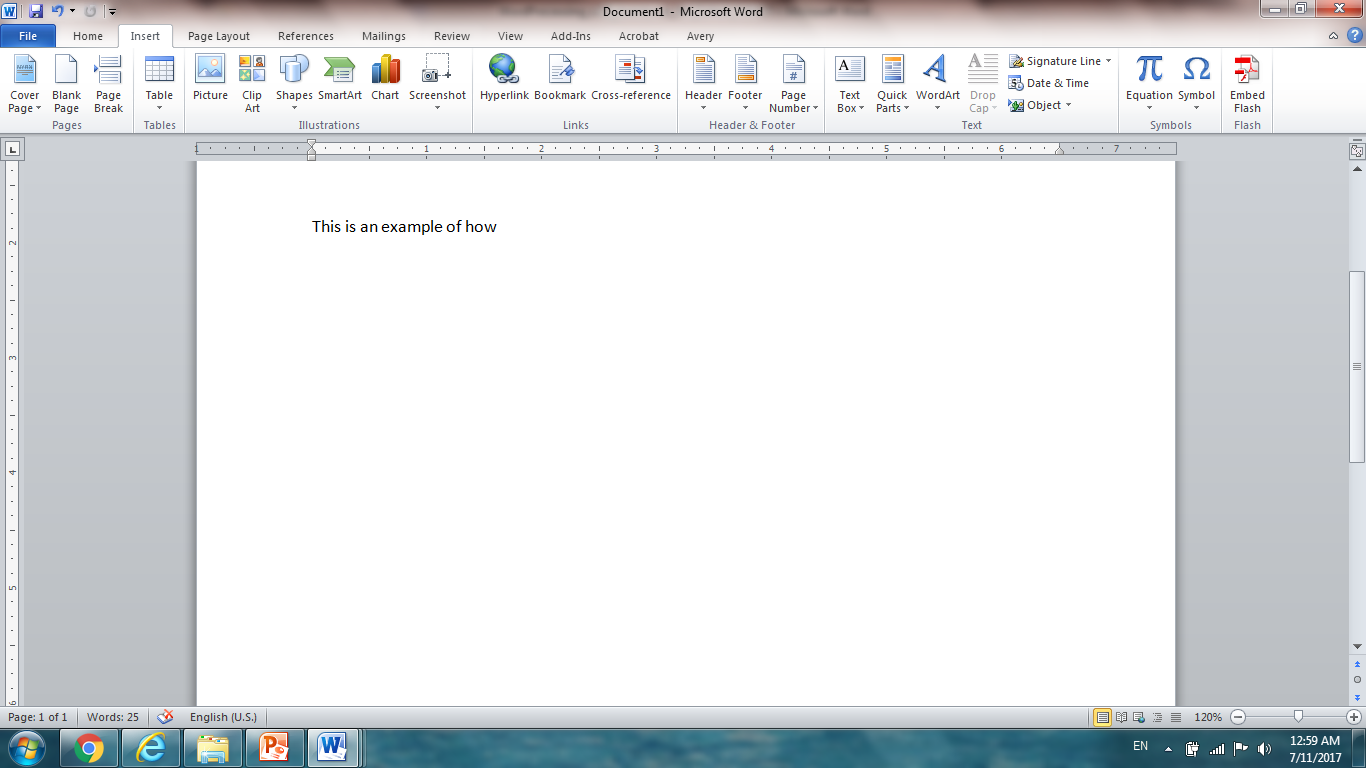 Working with Images
In Microsoft Word, a Picture Tools tab will appear on the Ribbon when you select you image
Small squares, called handles, should appear around the image. They are used for resizing your image.
One handle at the top center of the image will have a round dot or arrow attached to it. This is a Rotate handle.
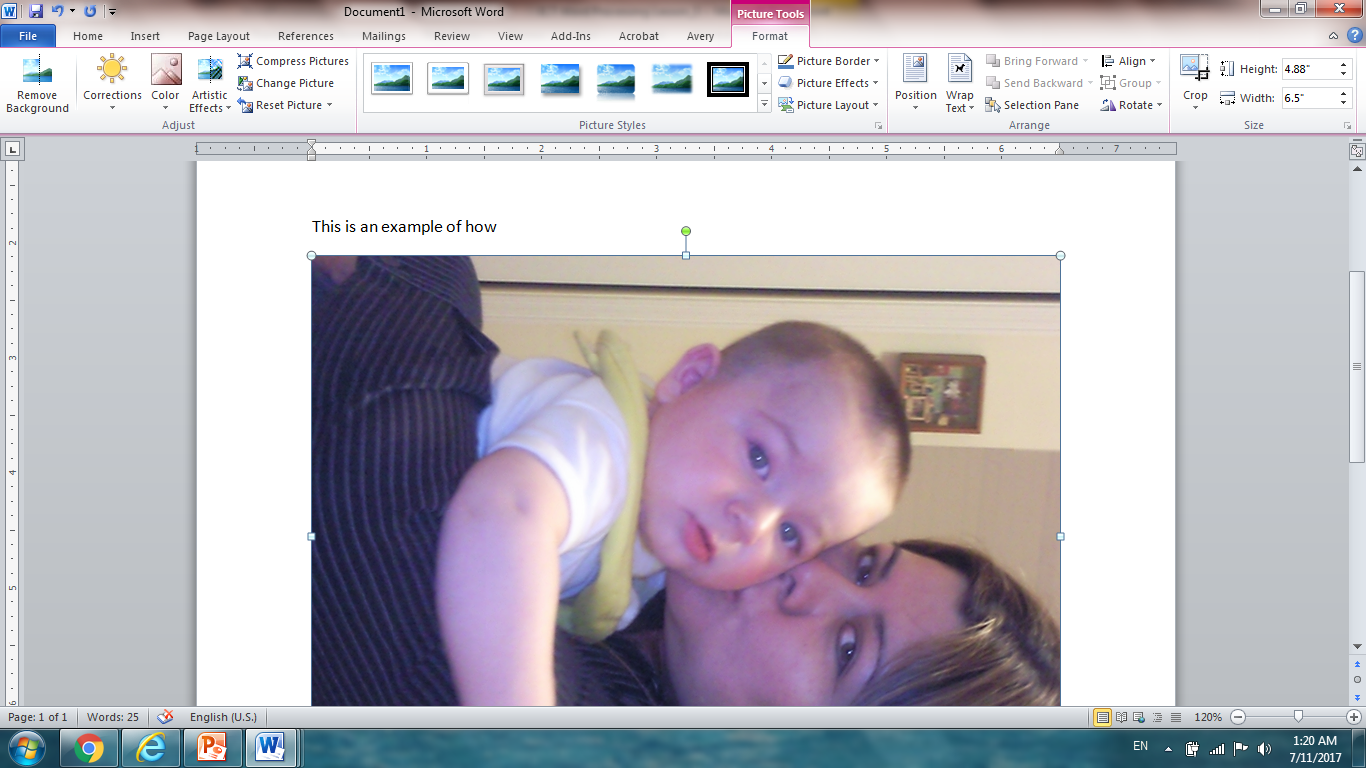 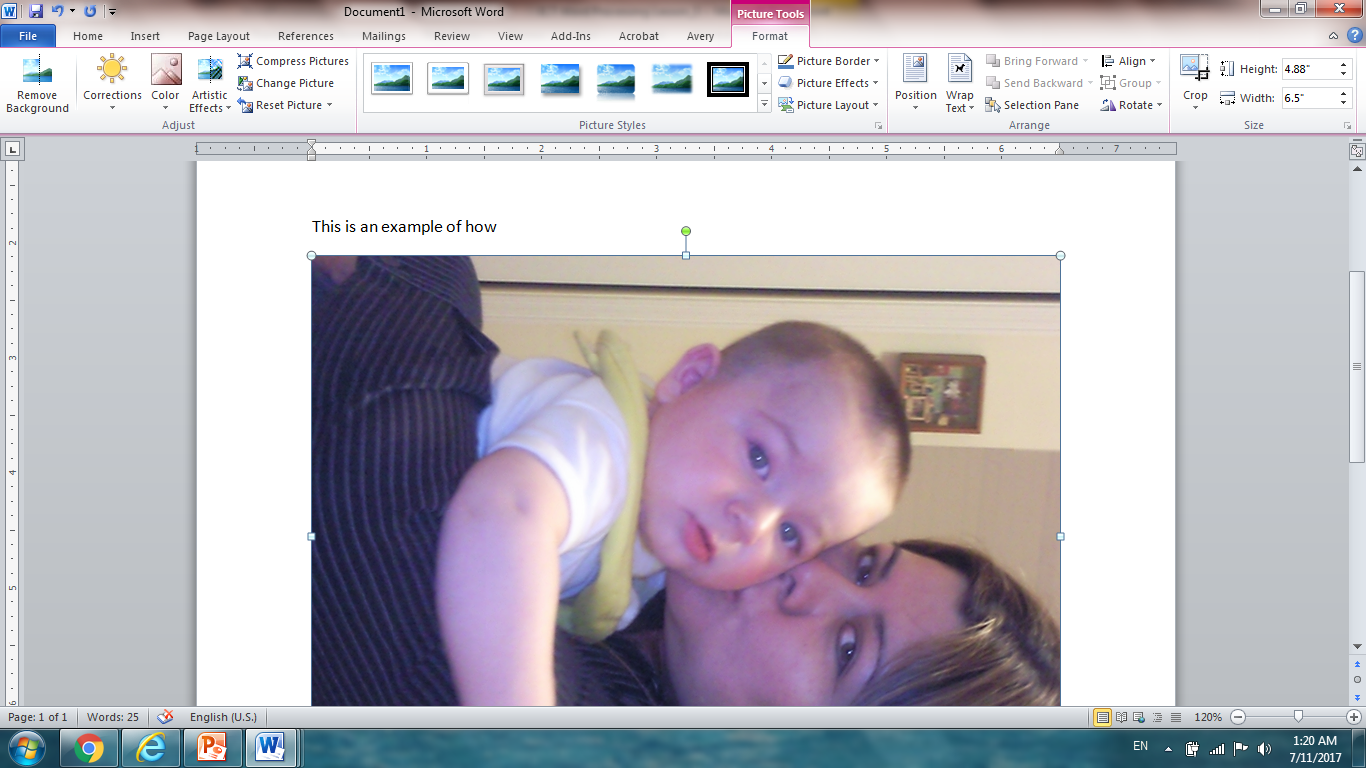 Let’s Watch the Video
How to insert an image & work with images







                                                                                                              Click Here
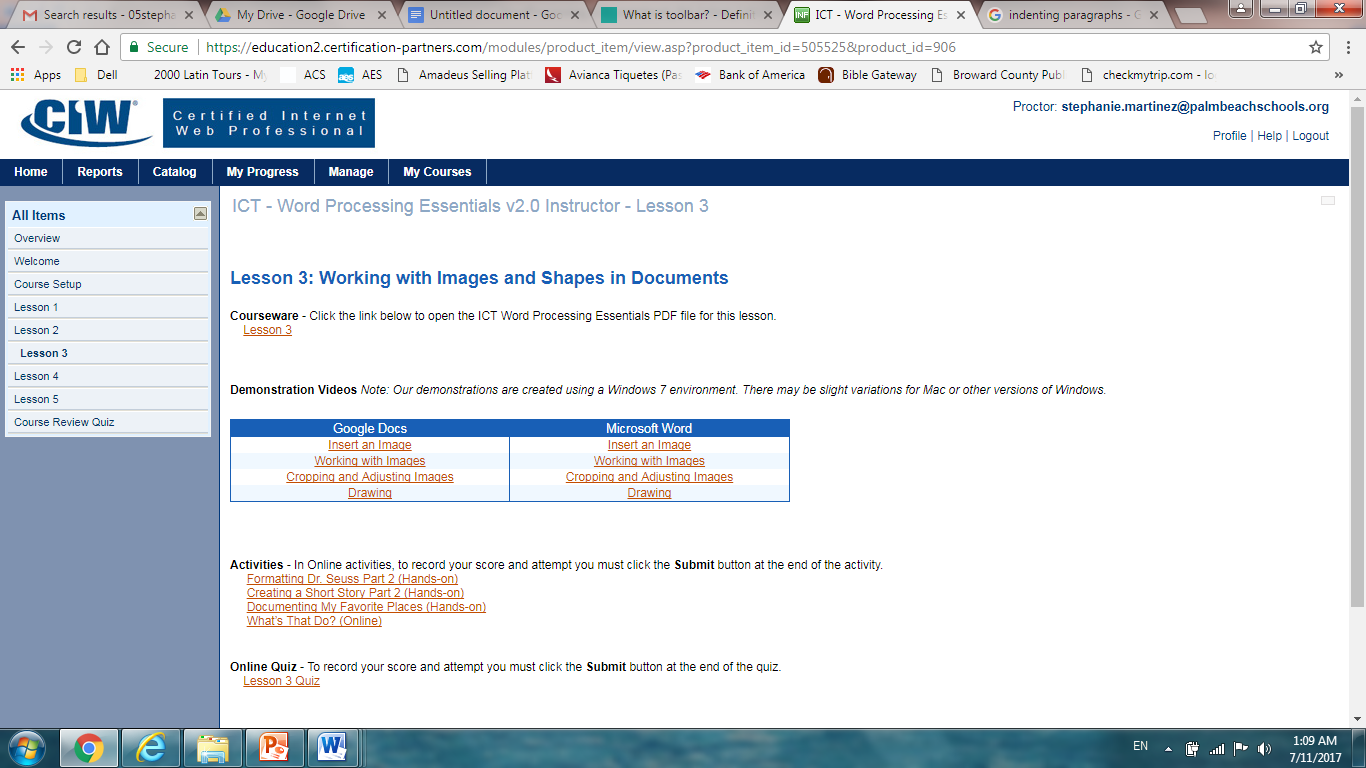 [Speaker Notes: Discuss types of connections – “Connecting  to the Internet” video]
Picture Tools
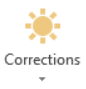 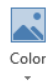 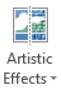 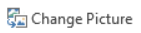 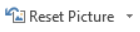 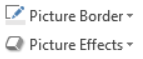 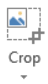 Positioning Images in a Document
After an image has been inserted, you will need to decide how your text will interact with the image.
Inline: The image will be placed on the same line as the text. This treats the image much like the text in your document. You can use Left Align, Center and Right Align to move the image within the line of text. 
Wrap Text: The text will flow or "wrap" around the image.
Break Text: The text will wrap above and below the image.
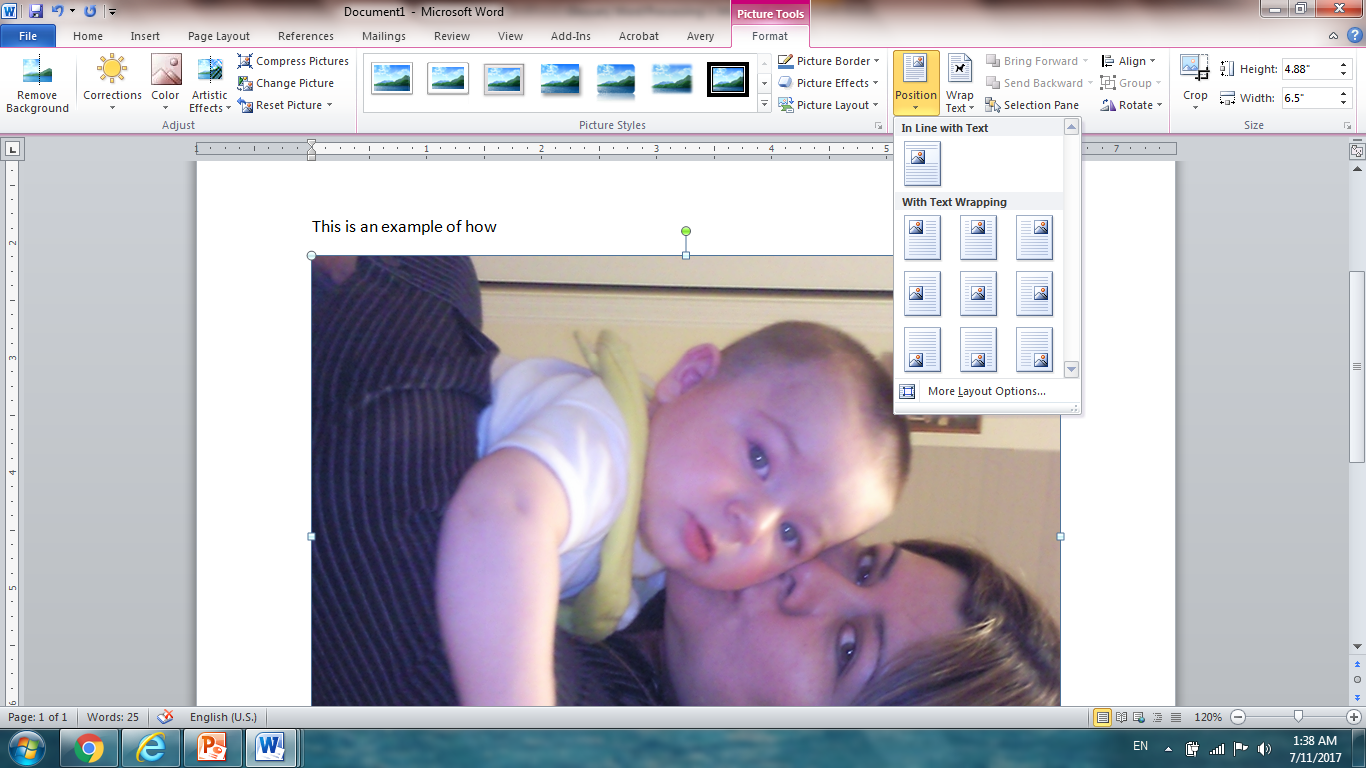 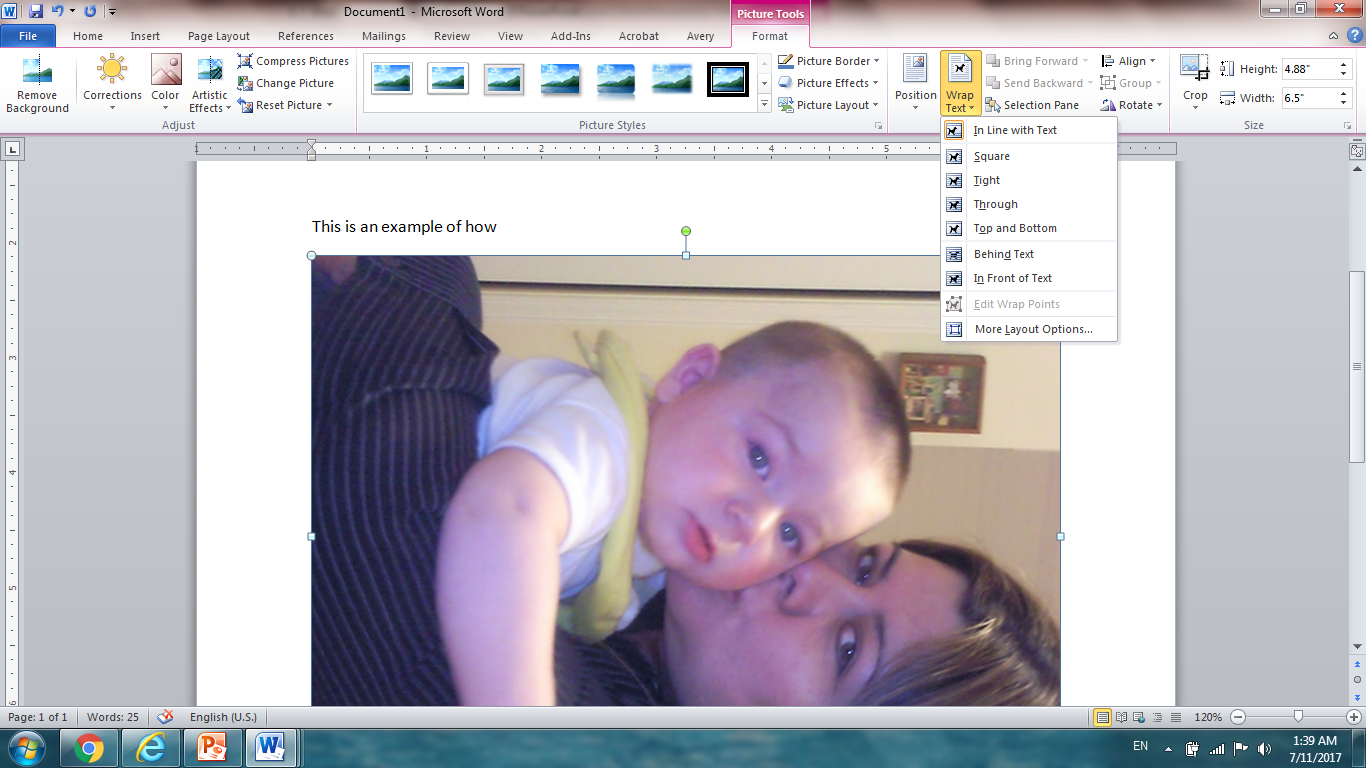 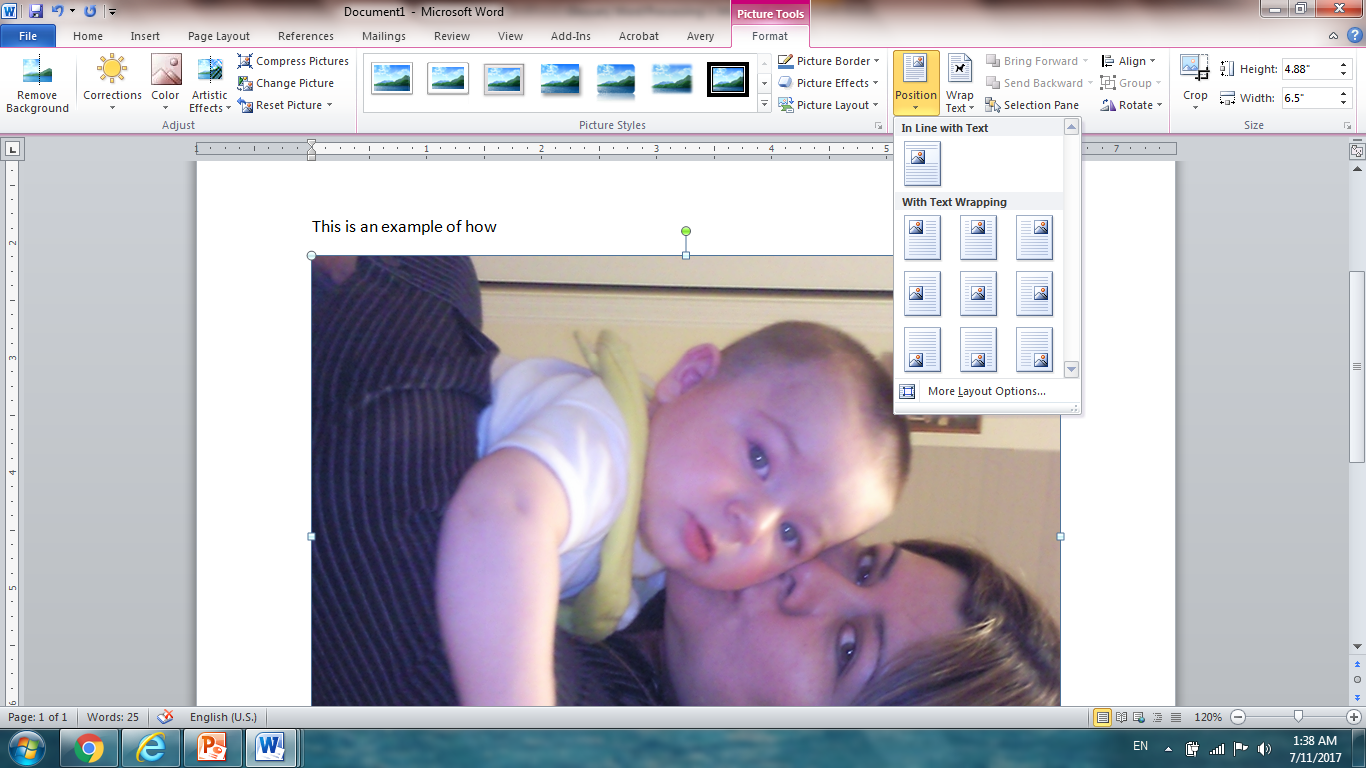 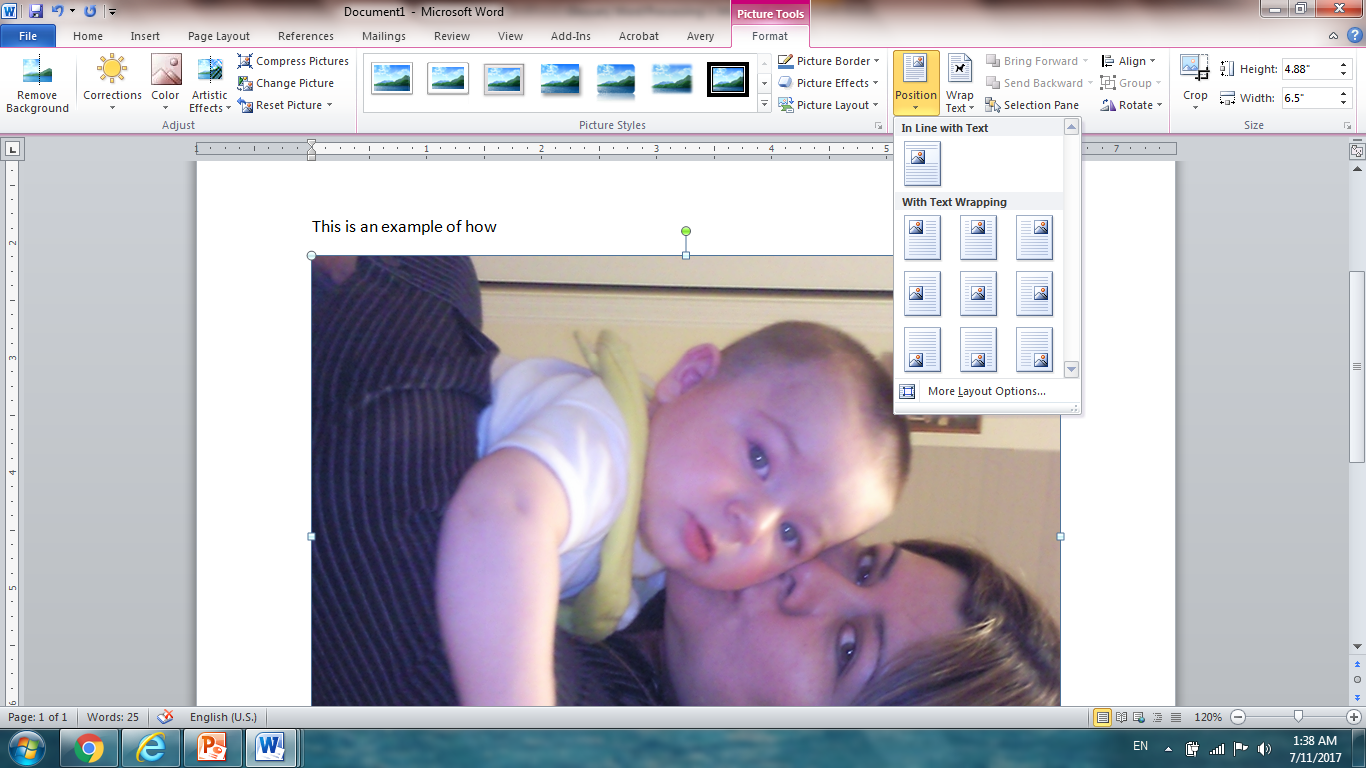 Working with Drawing Tools
Word processor offers creative drawing tools and a variety of pre-made shapes and lines you can use to build your own graphic art! 
Lines
Rectangles
Basic Shapes
Block Arrows
Equation Shapes: Symbols used in mathematical equations
Callouts: Comment and idea boxes and shapes.
Flowchart: Flowchart shapes. 
Stars and Banners
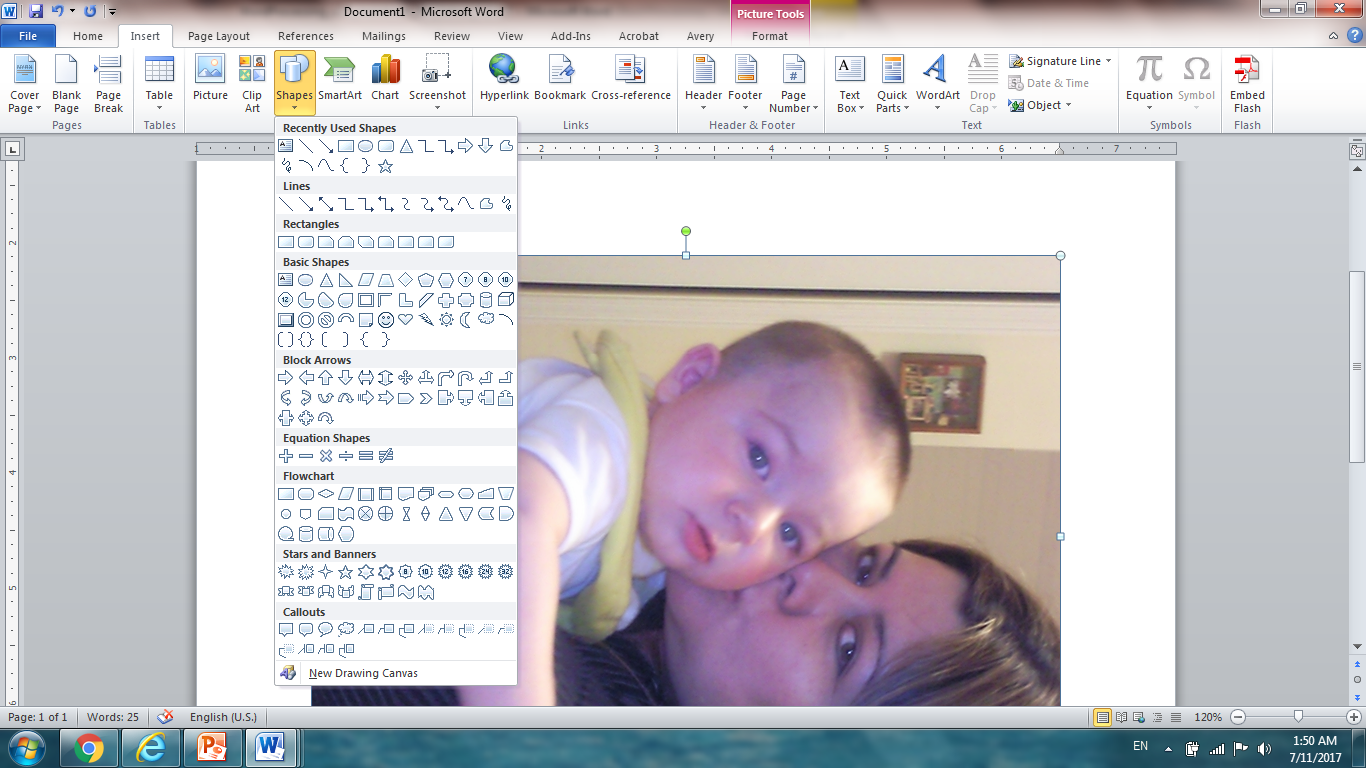 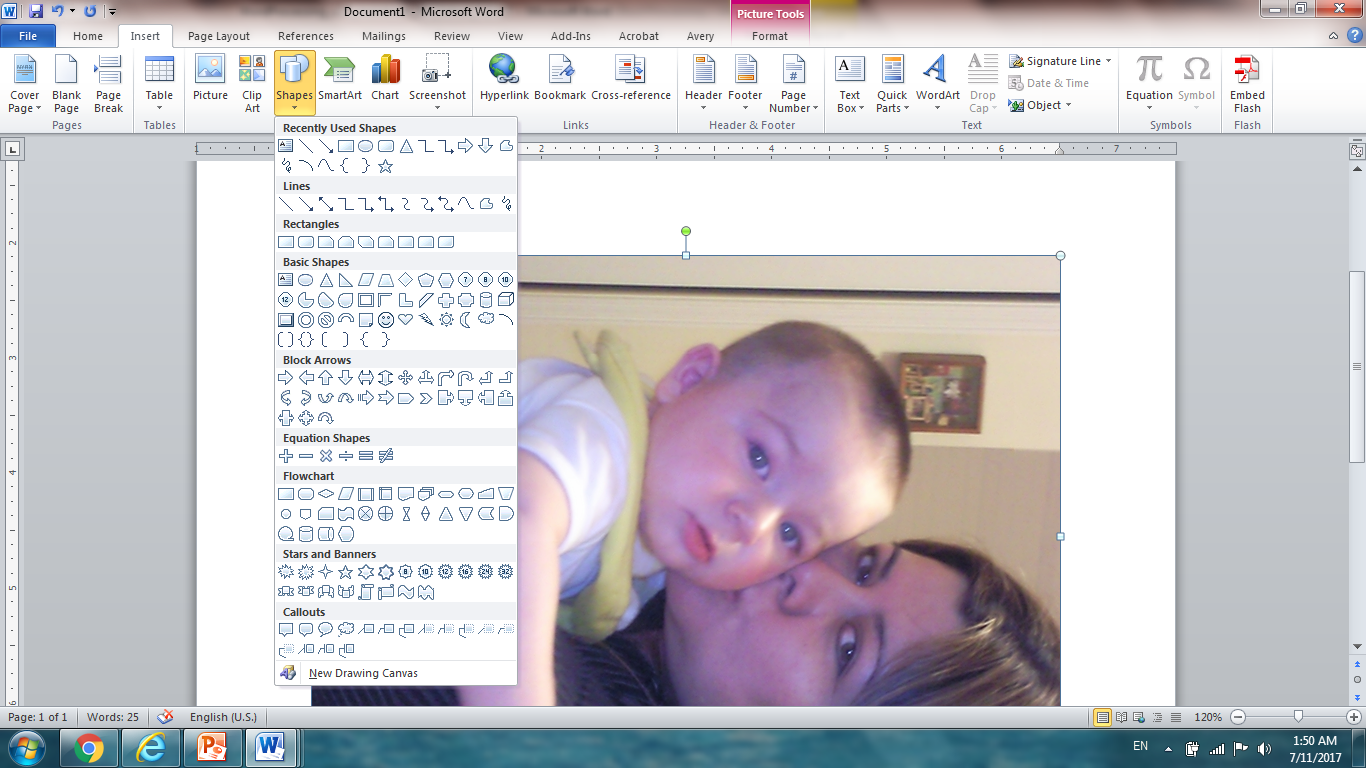 Working with Drawing Tools – Shape Styles
Shape Styles section to help to quickly change the appearance of shapes with:
Shape Fill:
Colors: Themed, Standard or More colors that you can create.
Picture: Fill the image with a picture From a File on your computer, Bing Image Search or your One Drive. 
Gradient: Fill the image with a colors that transition from one shade/color to another through grades or steps. 
Texture: Fill the image with preset graphic texture image.
Shape Outline:
Weight: Thickness of the line.
Dashes: Choose one of eight dashed line styles.
Shape Effects: 
Another level of customization to your shape: shadow, reflection, glow, soft edges, bevel, 3-D rotation
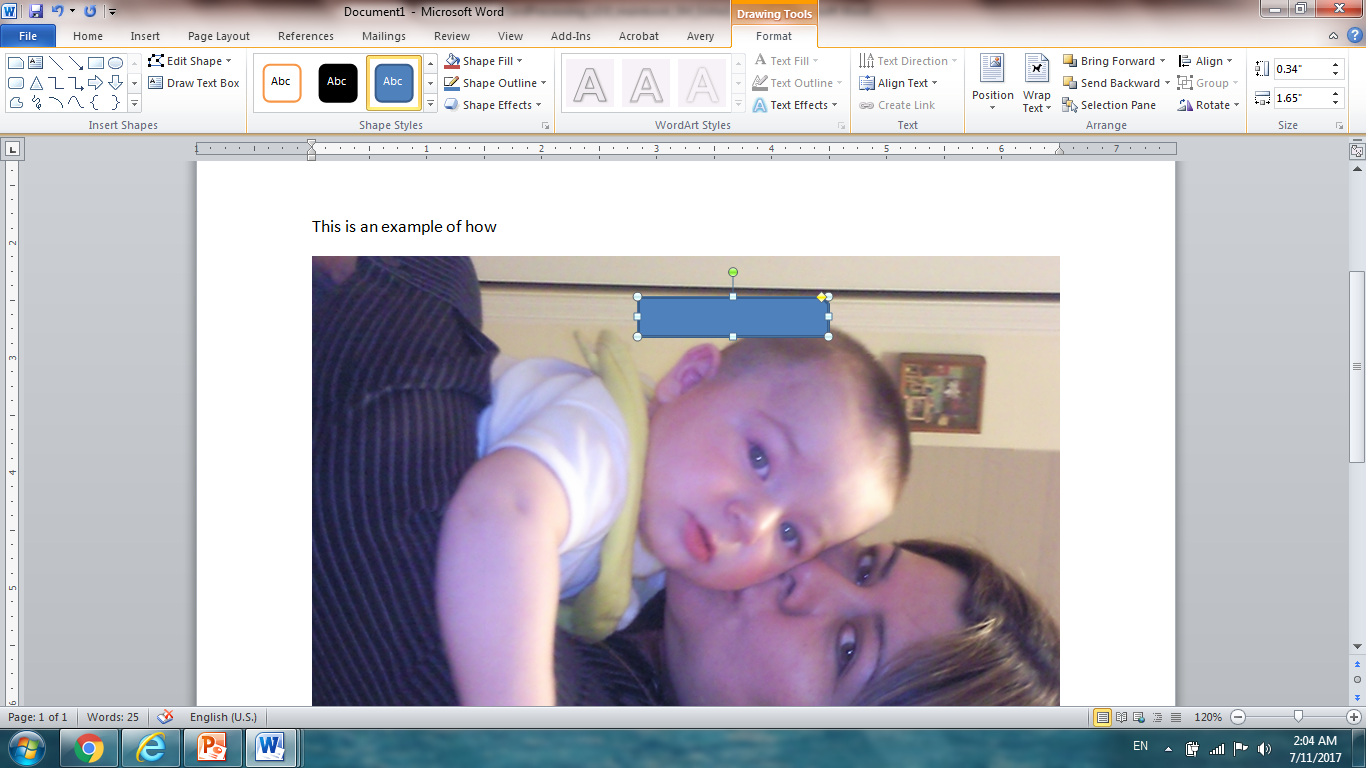 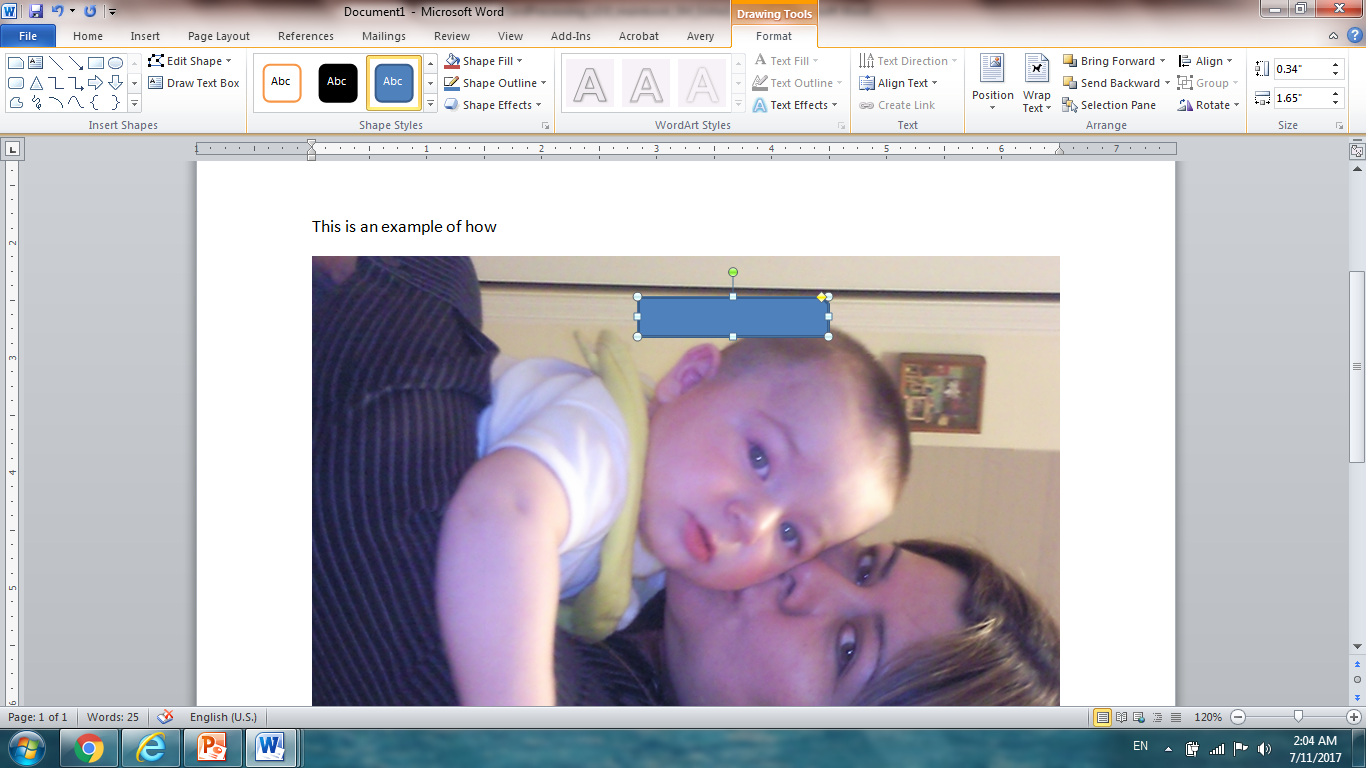 Let’s Watch the Video
How to crop, adjust, and draw images in a document







                                                                                                              Click Here
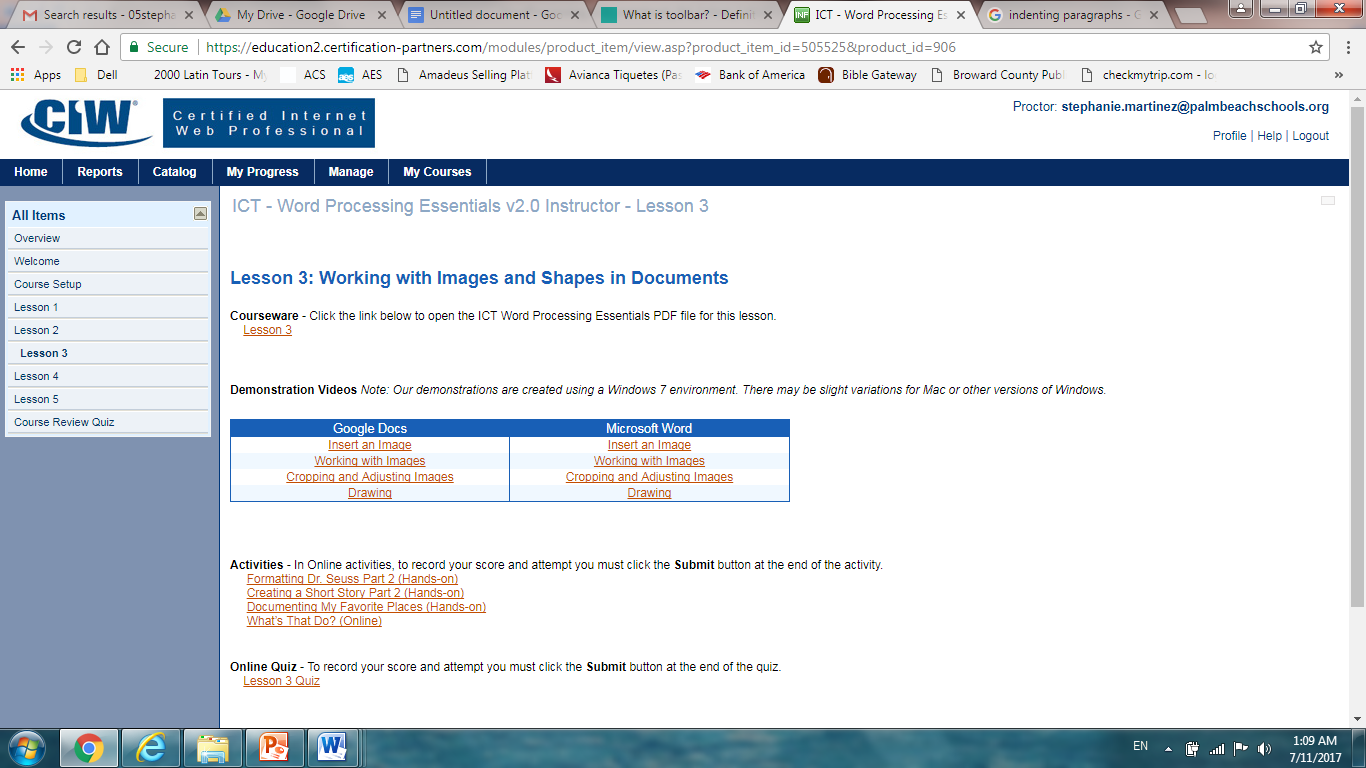 [Speaker Notes: Discuss types of connections – “Connecting  to the Internet” video]
Working with Drawing Tools – Arrange
You can evenly align space out the objects you create using the Align button features.

You can change the order in which the objects appear in your document by moving them forward and backward to achieve the desired effect. 

You can select multiple objects and Group them together by right-clicking and selecting “group”
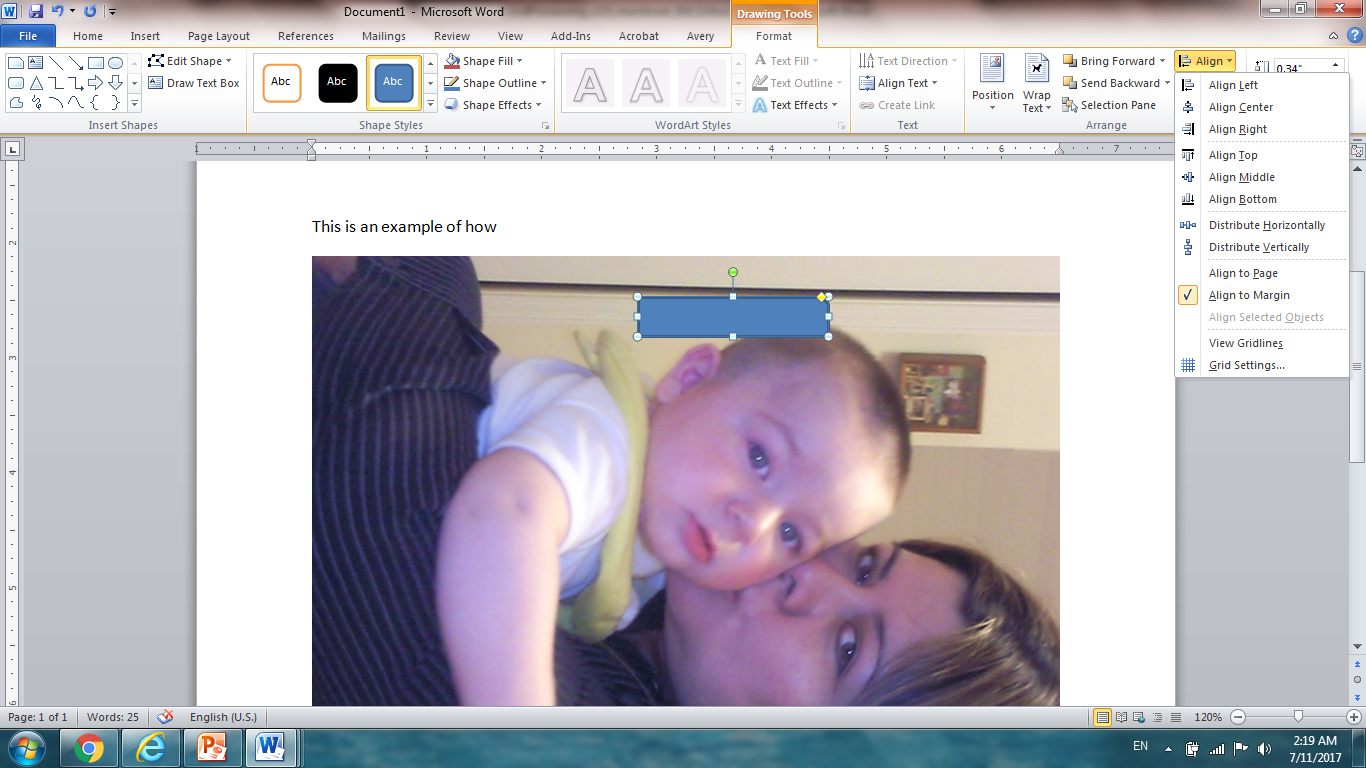 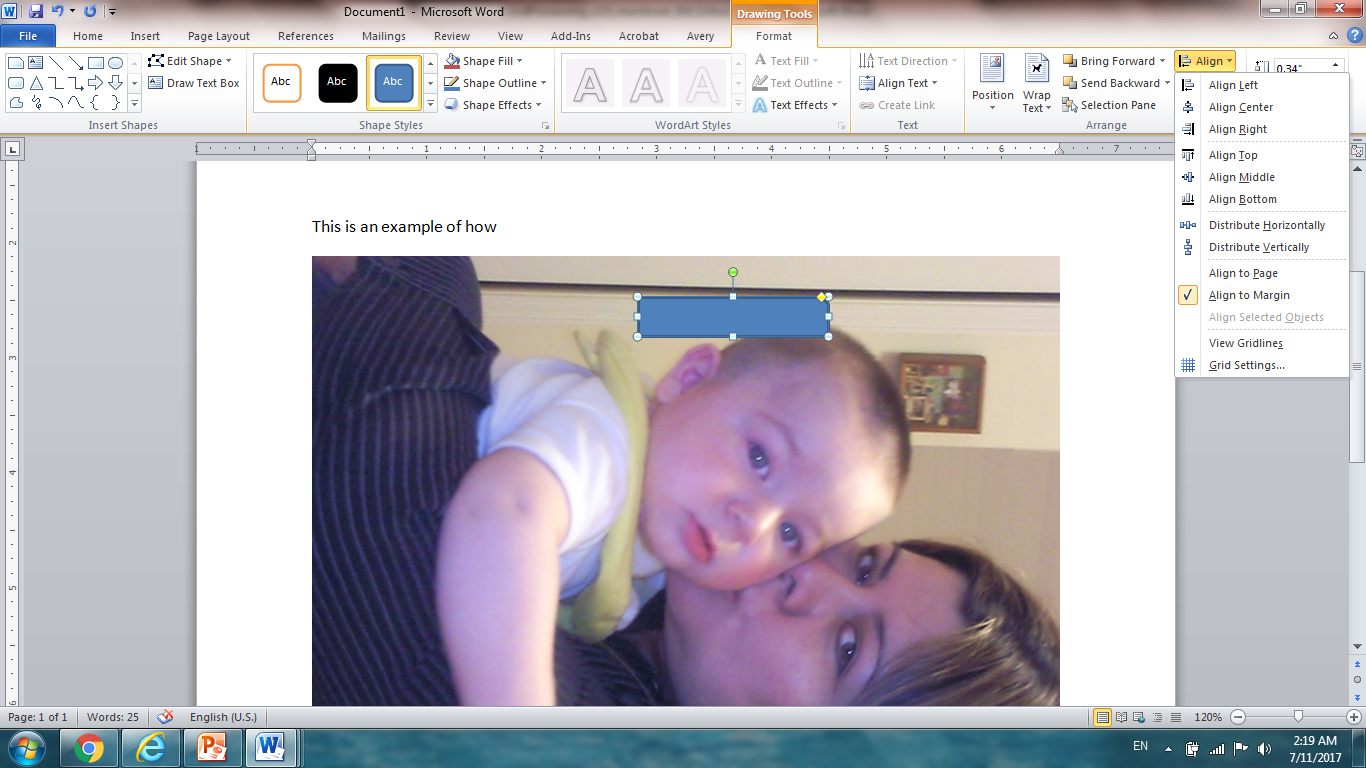 Working with Drawing Tools and Text
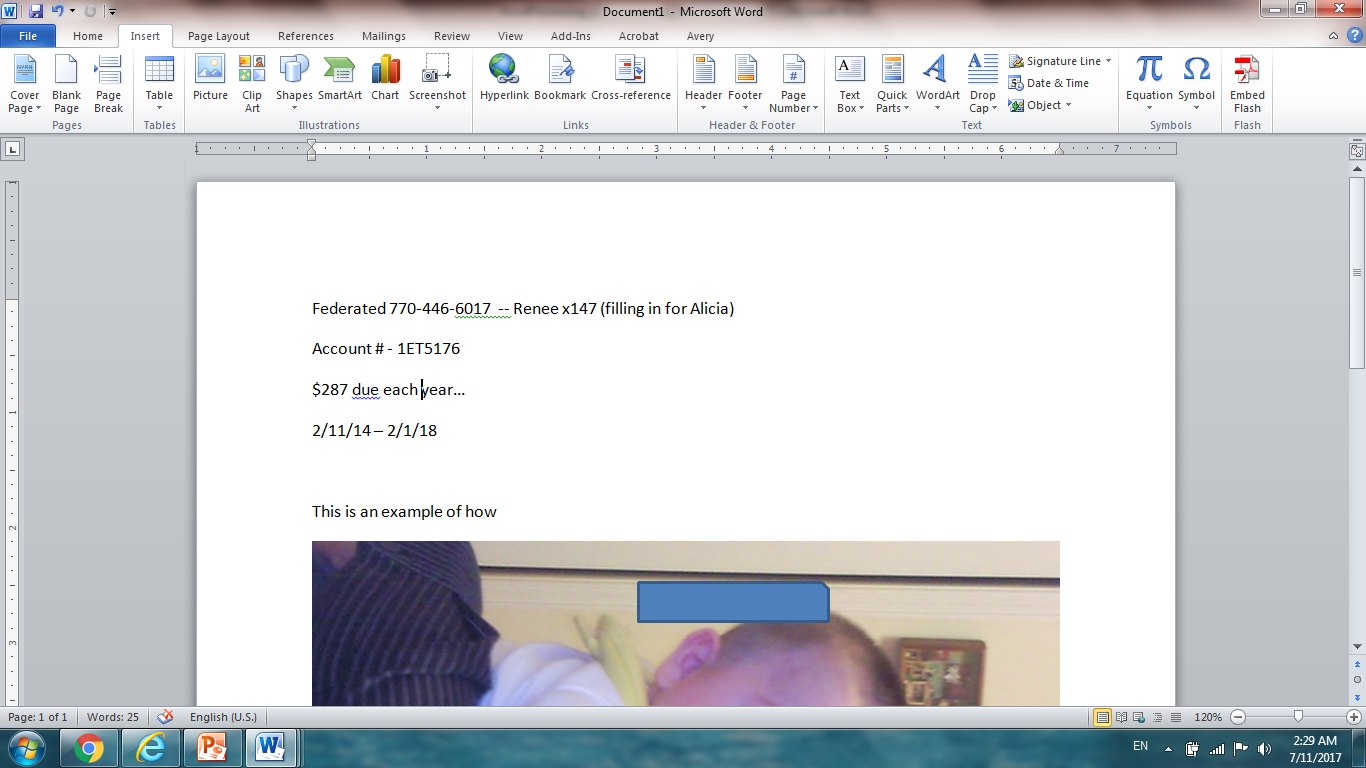 Text Box button adds text to a shape to enhance your shape. 

You can convert text into art using the Word Art feature. 

SmartArt button also provides creative graphics for presenting lists, describing a process or a cycle and even defining the hierarchy of your school or organization.
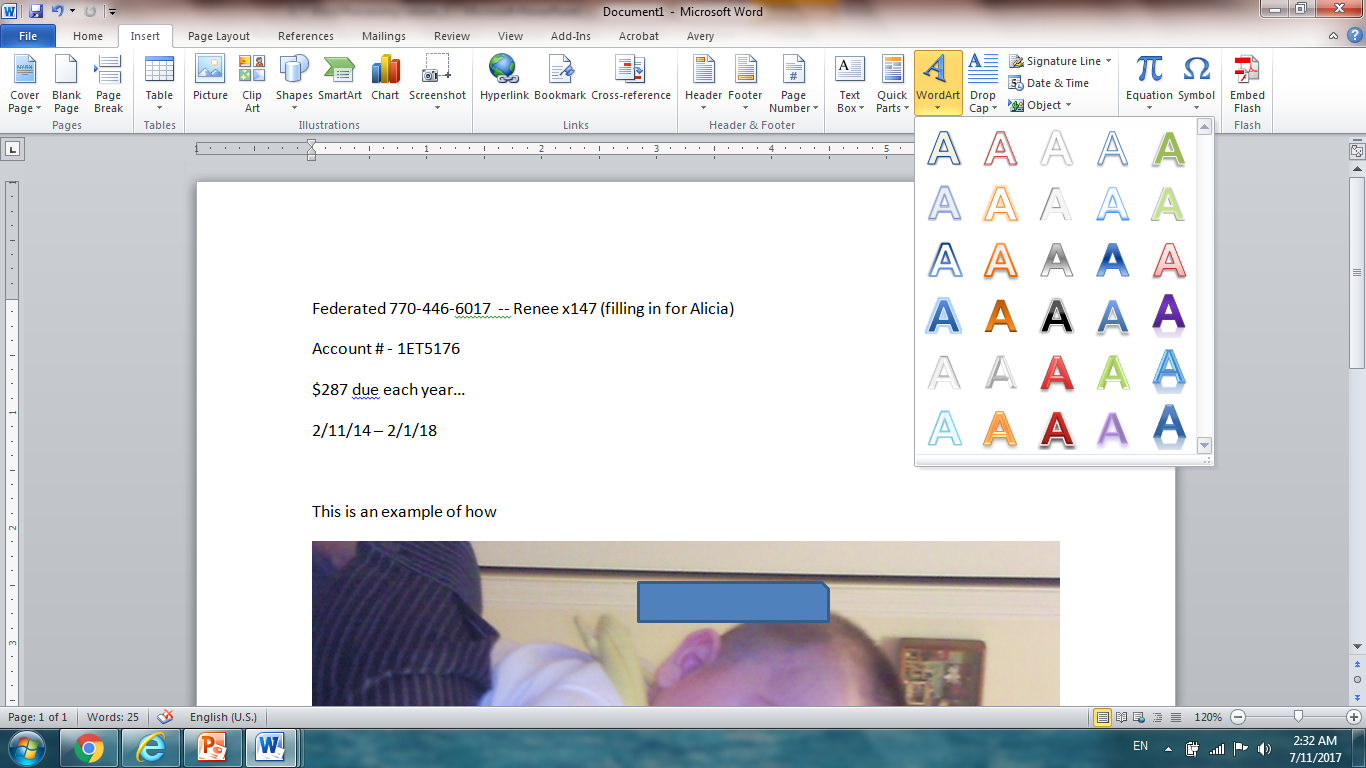